PLAN DE PRUEBAS
MSI. Nancy A. Olivares Ruiz
Introducción
Objetivos del proceso de pruebas
Demostrar al desarrollador y al cliente que el software satisface sus requerimientos. En este caso, se debe tener por lo menos una prueba para cada requerimiento que se haya documentado.
Para describir defectos en el software en el que el comportamiento de éste es incorrecto. 
Se contemplan comportamientos indeseables en el sistema, tales como: caídas en el sistema, cálculos incorrectos, entre otros.
Incluye:
Objetivo del Plan
Objetivo de las Pruebas
Marco del Plan de Pruebas
Alcance del Plan de Pruebas
Descripción del módulo para pruebas
Definición y Desarrollo de pruebas
Resultados de las Pruebas
Casos de Prueba:
Se le llama así al diseño de entradas y salidas esperadas para probar el sistema. El objetivo de su diseño es crear un conjunto de casos de prueba que sean efectivos para descubrir defectos en los programas y muestren que el sistema cumple con los requerimientos
Incluye…
Programación de la aplicación de las pruebas
Cronograma en Project
Seguimiento y reporte por defectos:
Se debe contar con un formato en donde se vayan anotando los defectos encontrados en cada uno de los módulos del sistema y de forma global, también se reportarán las correcciones realizadas así como el responsable de hacerlo con la finalidad de dar un correcto seguimiento a los resultados de las pruebas
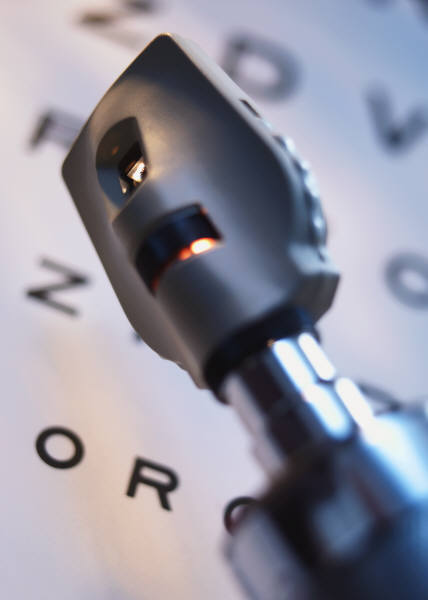 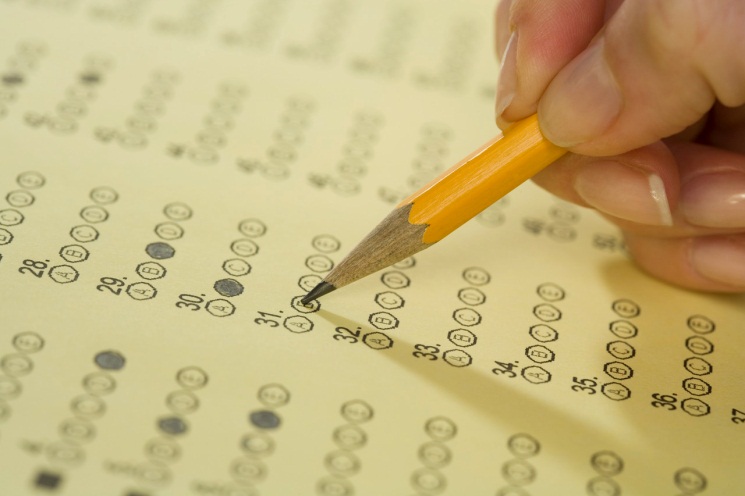 Ejemplo
Plan de Pruebas (.doc)
Plan de Pruebas (PDF)
CONTROL DEL PROYECTO
Introducción
Durante el control:
Herramientas y su uso durante el Control:
CIERRE DEL PROYECTO
Introducción
Cierre del proyecto
Dentro del cierre administrativo se deben incluir una serie de documentos (CHAMOUN, 2002)  tales como:
Reporte Final: Permite de una manera rápida tener un panorama de la información más importante del proyecto, algunos documentos que incluye son:
Presupuesto Final
Programa Final
Directorio de participantes
Cartas de cierre para los patrocinadores y gerentes del proyecto
Reporte de control de cambios, entre otros.
Cierre…
Programa de desfase del equipo: 
Este documento permitirá no generar estrés entre los participantes durante las fases finales del proyecto debido a la incertidumbre de la permanencia en el trabajo, o por involucrarse en otro tipo de situaciones externas al proyecto. 
Aspectos como la salida del equipo, evaluaciones sobre su desempeño, entregas finales antes del despido, son algunos ejemplos de lo que se puede incluir.
Archivos del proyecto: 
Se pueden entregar de forma impresa y ordenada en carpetas así como de manera electrónica. Algunos documentos a incluir son el plan del proyecto, bases de datos actualizadas (si se cuenta con ellas), lecciones aprendidas, contratos, entre otros.